VRIJEDNOSNI PAPIRI
E-prezentacija 
8.6.2020.

Doc. dr. sc. Lidija Šimunović
MJENICA 

vrijednosni papir na određeni iznos novca koji svom imatelju daje pravo da taj iznos naplati od osobe koja je u njoj naznačena kao dužnik
mjenica je ex lege papir po naredbi
može biti trasirana (vučena) i vlastita (solo)
(vlastita trasirana mjenica – ista osoba je trasat i trasant, i trasirana mjenica po vlastitoj naredbi – ista osoba je i trasant i remitent)
vlastita mjenica – ne mora se akceptirati jer je izdavatelj ujedno i platitelj mjenice, nema 3.osobe, stranke su izdavatelj i remitent, bitni sastojak: bezuvjetno obećanje
- trasant je najčešće kupac koji je dužan remitentu kao prodavatelju, određeni iznos novca, dok je s druge strane trasat primjerice dužnik trasanta (ali vrlo često to može biti i banka), pa mu trasant nalaže da podmiri njegovu obvezu remitentu
- mjenični vjerovnici su remitent, i indosatari
Mjenična načela:
načelo solidarnosti - u načelu svi potpisnici mjenice, pa i prenositelji solidarno odgovaraju imatelju mjenice za isplatu mjenice (ne i trasat ako nije akceptirao mjenicu, jer on postaje dužnik samo ako ju akceptira, pa ne plati)
načelo samostalnosti - nevaljanost obveze jednog mjeničnog dužnika, zbog nesposobnosti obvezivanja ili lažnog potpisa, ne utječe na valjanost mjenične obveze ostalih dužnika – mjenica je apstraktan odnos i ne mogu se isticati prigovori na osnovu tem.odnosa
načelo fiksnosti mjeničnog iznosa - iznos novca naznačen u mjenici je fiksan tj. nepromjenjiv (kamate se mogu naplaćivati samo iznimno – kada nije sigurno kada će mjenica dospjeti, tj. kod dospijeća po viđenju, i dospijeća na određeni dan po viđenju)
načelo formalnosti – mjenica je strogo formalan vrijednosni papir, i mora imati sve sastavne dijelove koji su zakonom određeni (bitni sastojci mjenice)
načelo inkorporacije - znači da se pravo upisano u ispravi ne može bez nje ostvariti.
(Načelo kreditiranja znači da je mjenica prvenstveno sredstvo kreditiranja, pa tek onda osiguranja isplate i same isplate. Načelo neposrednosti sastoji se u tome što je svaki mjenični dužnik neposredno odgovoran imatelju mjenice.)
 Funkcije mjenice:
sredstvo kreditiranja – u smislu da se omogućava financiranje suugovaratelja
sredstvo osiguranja tražbina – pomoću bjanko mjenice npr. kod kredita
sredstvo plaćanja – pretežno u međunarodnom platnom prometu
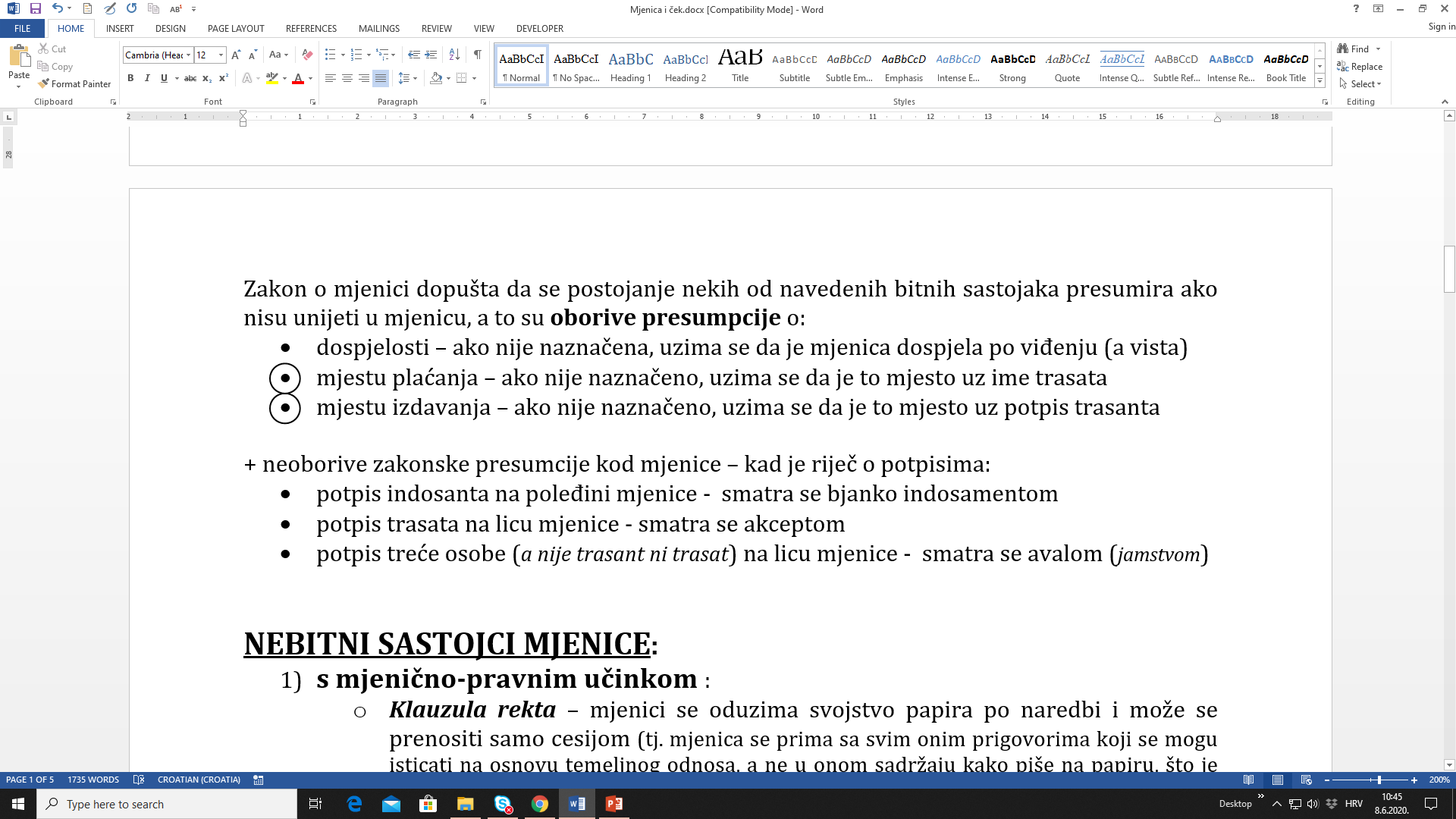 NEBITNI SASTOJCI MJENICE:
1) s mjenično-pravnim učinkom :
Klauzula rekta – mjenici se oduzima svojstvo papira po naredbi i može se prenositi samo cesijom (tj. mjenica se prima sa svim onim prigovorima koji se mogu isticati na osnovu temeljnog odnosa, a ne u onom sadržaju kako piše na papiru, što je slučaj sa indosamentom)
 
Klauzula bez protesta (bez troškova) – imatelj se oslobađa potrebe da podnese mjenicu na protest (kad nema protesta, nema pretpostavke za ostvarivanje regresa)
 
Klauzula straha – izdatnik isključuje regresnu odgovornost za slučaj ako mjenica ne bude akceptirana (ne i ako ne bude isplaćena), a kasniji imatelji mjenice se mogu osloboditi odgovornosti po bilo kojoj osnovi 
 
Klauzula prezentacije - pozitivna – imatelju mjenice se nalaže da obavezno u određenom roku zatraži akcept, negativna – imatelju se zabranjuje da traži akcept (najčešće je razlog tomu ako trasant još nema uređen odnos sa trasatom)
 
Klauzula pozivne intervencije – u mjenici se označava osoba koja će isplatiti mjenicu za slučaj da to ne učini trasat (unosi se supsidijarni glavni dužnik)
2) s građansko-pravnim učinkom – klauzula pokrića, klauzula valute
Klauzula valute – objašnjava odnos između trasanta i remitenta, tj. razloge zbog čega trasant izdaje mjenicu
Klauzula pokrića – objašnjava odnos između trasanta i trasata, označava se način na koji će trasat dobiti pokriće za isplatu mjenice (može se izdati i mjenica bez pokrića, jer je ova klauzula nebitni sastojak mjenice)
Bjanko mjenica?
 prazna mjenica – min.sastojak = potpis
 
 izdaje se kada nisu poznati parametri koji se trebaju unijeti, a između stranaka   postoji stalni trajni odnos
 
 izdavatelj ovlašćuje stjecatelja da ju popuni
 
 najčešće se koristi kao sredstvo osiguranja
 
 mjenični blanket (isti je i za trasirane i za vlastite mjenice): papir koji sadrži unaprijed otisnute neke bitne sastojke mjenice i naznake o tome koje bitne sastojke mjenica još mora sadržavati kako bi bila valjana
 
mjenica je valjana i ako je napišemo i na običnom papiru samo mora imati sve bitne sastojke mjenice
 
 što ako se na mjenicu upiše prekomjeran iznos?
- ako je remitent pokuša sam naplatiti od dužnika ili banke – dužnik može istaći prigovor protuugovornog popunjavanja mjenice
- ako ju takvu indosira na drugoga i on ju pokuša naplatiti – prema indosataru se ne može isticati prigovor jer je on najčešće savjestan, ali, može se od remitenta tražiti naknada štete
Podrumska mjenica? 
 mjenica u kojoj je netočno označeno ime trasata ili postoji oznaka izmišljene osobe u svojstvu trasata ne čini mjenicu ništavom (npr. trasat je Pajo Patak)
 
 
Domicilirana mjenica?
 mjenica u kojoj je kao mjesto plaćanja naznačeno mjesto različito od trasatovog sjedišta ili je plativa kod treće osobe (domicilijata) – najčešće je to trasatova banka
 
 
Prejudicirana mjenica?
 mjenica koja nije podnesena na akcept  ili za koju nije podignut protest u zakonskom roku pa se gubi pravo na regres
prava iz prejudicirane mjenice mogu se ostvarivati samo putem građansko pravne tužbe zbog neosnovanog bogaćenja (stjecanje bez osnove) ako su se na štetu imatelja mjenice ostali neopravdano obogatili
INDOSAMENT
 
posebna izjava kojom indosant (prenositelj) prenosi vrijednosni papir na indosatara (stjecatelja, novog vjerovnika) i tu izjavu potpiše
ta izjava se piše na poleđini mjenice 
indosament mora biti bezuvjetan (djelomičan indosament je ništetan)
onaj tko drži mjenicu smatra se za njenog zakonitog imatelja, ako svoje pravo dokaže neprekinutim nizom indosamenata (mora se time legitimirati da bi mogao ostvarivati prava)
 
Kod prijenosa tražbine indosamentom nastaje, između dužnika i novog vjerovnika – samostalan odnos, tj. neovisan o odnosu prema starom vjerovniku, a za koji su odlučni samo sadržaj mjenice i njihovi osobni međusobni zahtjevi.
Podjela prema funkciji:
vlasnički - indosatar stječe sva prava iz vrijednosnog papira u svoje ime i za svoj račun i postaje zakoniti imalac v.p. ovlašten vršiti sva prava iz tog papira
založni - indosatar može vršiti sva prava koja iz mjenice proistječu, ali mjenicu može indosirati samo prokura indosamentom (u svrhu  osiguranja kao zalog)
prokura – indosatar je ovlašten vršiti prava iz mjenice za drugoga (indosanta) kao njegov punomoćnik
 
 
Podjela s obzirom na stupanj popunjenosti:
puni – sadrži ime indosatara (stjecatelja), klauzulu prijenosa i potpis indosanta
bjanko – naznačuje se samo odredba „platite...“ i potpis indosanta
AKCEPT MJENICE
izjava trasata kojom se obvezuje o dospjelosti isplatiti u mjenici naznačeni iznos novca
može biti potpun i djelomičan (potonji ako je ograničen na dio mjenične svote)
akceptom trasat postaje mjenični dužnik
podnošenje mjenice na akcept je pravo imatelja mjenice, ne i dužnost (osim ako je unešena klauzula pozitivne prezentacije)
u slučaju nepodnošenja na akcept, imatelj mjenice neće moći prisiliti trasata da isplati mjenicu koju prethodno nije akceptirao, nego će se za naplatu ako je on odbije morati obratiti ostalim dužnicima (trasantu, indosantima...)
a vista mjenica se ne akceptira
na akcept se može podnositi sve do dospijeća mjenice 
Tempus deliberationis - Rok za razmišljanje da se trasat obavijesti i odluči hoće li mjenicu akceptirati, potreba razmišljanja
Načini jamčenja ispunjenja mjenične obveze 
 
AVAL - je izjava neke osobe, dana i potpisana na licu mjenice, kojom se jamči da će određeni mjenični dužnik ispuniti svoju mjeničnu obvezu
ŽIRO – tzv. prikriveno jamstvo - jamci se na mjenici potpisuju u funkciji indosanata (samo prvi jamac u funkciji trasanta i kao prvi indosant – a ako on isplati mjenicu, može se naplatiti samo od trasata, a ostali od svih prethodnih potpisnika)
 
Načini plaćanja mjenice s obzirom na dospijeće: - a vista – plaća se kad se prezentira
- ostale vrste dospijeća – na sam dan dospijeća ili najkasnije 2dana poslije
REGRES
- zahtjev imatelja mjenice prema jednom ili više regresnih dužnika na isplatu mjeničnog iznosa ako trasat o dospjelosti potpuno ili djelomično odbije isplatu mjenice ili ako još prije dospjelosti nastupe okolnosti (zakonom predviđene) koje isplatu čine nesigurnom.
 
- regresni dužnik koji isplati mjenicu  stječe također pravo regresa prema svojim prednicima i glavnom dužniku, sa zahtjevom da mu se plati ono što je isplatio vjerovniku, a uz to ima pravo na zakonske kamate i troškove
 
- pretpostavke regresa zbog neisplate mjenice = protest + prezentacija radi isplate (notifikacija  ne jer se može ostvariti regres i bez notifikacije)
 
- regres do dospjelosti:
	- trasat ne akceptira mjenicu (potreban protest)
	- stečaj trasata (nije potreban protest, jer imam drugu javnu ispravu – sudska odluka o stečaju)
	- stečaj trasanta, ako je u mjenicu unešena klauzula negativne prezentacije
 
- regres o dospjelosti:
	- mjenica o dospjelosti nije plaćena
(PROTEST – javna isprava kojom javni bilježnik potvrđuje da je imatelj mjenice tražio isplatu mjenice od trasata, a on je to odbio – mora se podignuti odmah kad trasat odbije akcept ili plaćanje. Imatelj mjenice gubi pravo iz mjenice u odnosu na regresne obveznike (ne i u odnosu na gl. dužnika!) ako mjenicu nije podnio na protest.)
 
 
NOTIFIKACIJA 
- dužnost imatelja mjenice da po nastanku regresnog zahtjeva i podignutom protestu (zbog neakceptiranja ili neisplate mjenice) o tume u 4 dana obavijesti svog neposrednog prednika i zadnjeg regresnog dužnika (trasanta) 
 
- svrha - da se pravodobnim izvješćem o predstojećoj regresnoj naplati da mogućnost regresnim dužnicima da dobrovoljno iskupe protestiranu mjenicu i tako izbjegnu kamate i troškove prisilne regresne naplate
 
- ako se propusti – ne gubi se regresno  pravo – ali onaj tko je propustio tu dužnost odgovara za naknadu štete regresnom dužniku
INTERVENCIJA
- akceptiranje ili isplata mjenice od strane intervenijenta
- vrste:
1. pozivna – prilikom izdavanja mjenice se naznačuje intervenijent
2. spontana – ako trasat ne ispuni obvezu, na njegovo mjesto dolazi netko 3.po
                            vlastitoj inicijativi najčešće u čast nekog regresnog dužnika
 
- ako se akceptira – intervenijent odgovara prema imatelju kao i dužnik
- ako se plati mjenica – intervenijent stječe sva prava koja proizlaze iz mjenice protiv onog za koga je platio i protiv onih koji su njemu obvezni
ZASTARA
zahtjev prema trasatu - 3 godine računajući od dospjelosti,
regresni zahtjev imatelja prema dužnicima - 1 godinu računajući od dana pravodobno podignutog protesta, a ako se u mjenici nalazi odredba "bez troškova" onda od dospjelosti,
regresni zahtjev jednog od regresnih dužnika protiv drugih - 6 mjeseci računajući od dana kad je indosant mjenicu iskupio ili od dana pokretanja postupka pred sudom.
 
ESKONT MJENICE
ili diskont
otkup nedospjelih potraživanja
odbijanje ugovorenih ili određenih kamata od još nedospjelog potraživanja unaprijed, prilikom kupnje mjenice, tako da se prodavatelju mjenice isplaćuje mjenična svota umanjena za svotu kamata od dana kupnje mjenice do njezina dospijeća 
banka otkupi mjenicu za cijenu manju od njene vrijednosti, prije roka dospijeća
HVALA NA PAŽNJI!